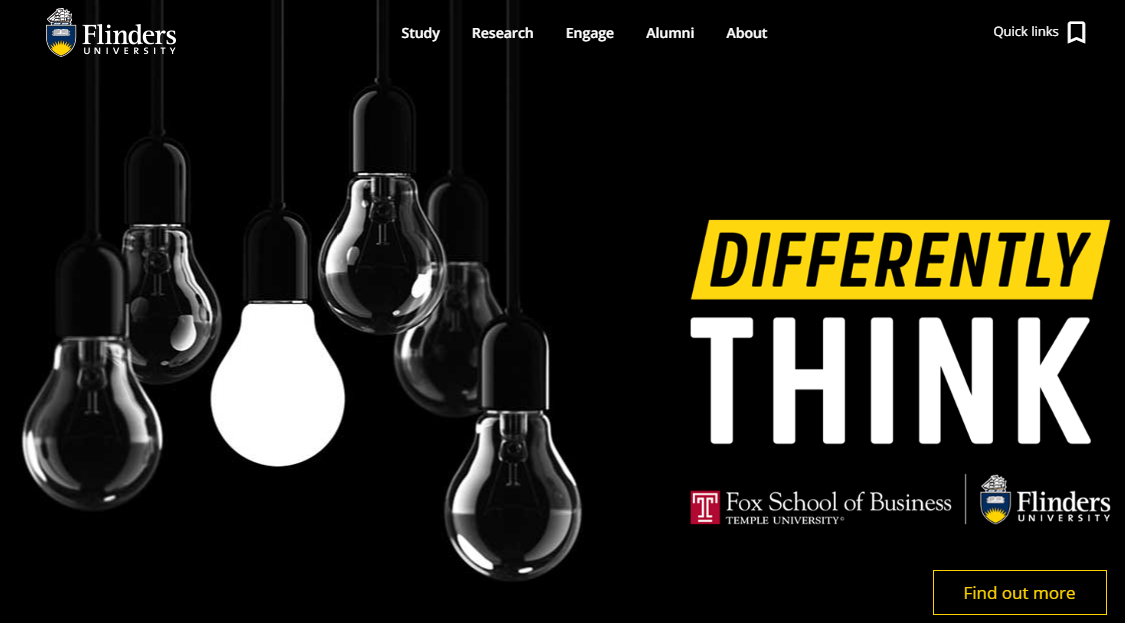 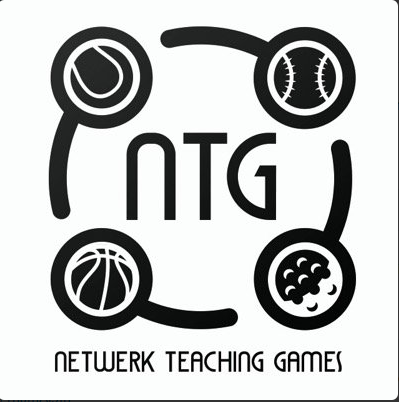 Shane Pill
shane.pill@flinders.edu.au
http://www.flinders.edu.au/people/shane.pill
Fontys Sporthogeschool 
Eindhoven
May 19th 2017
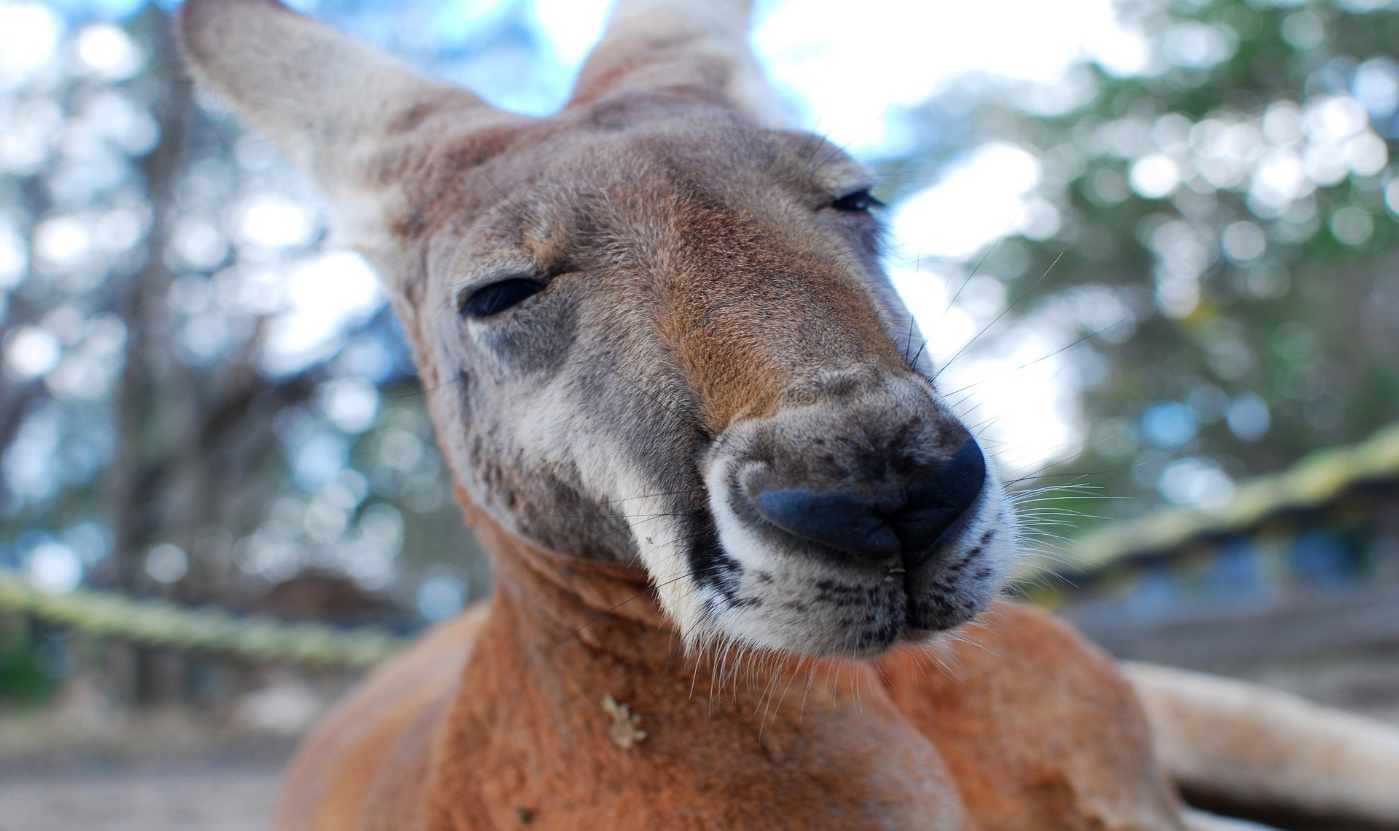 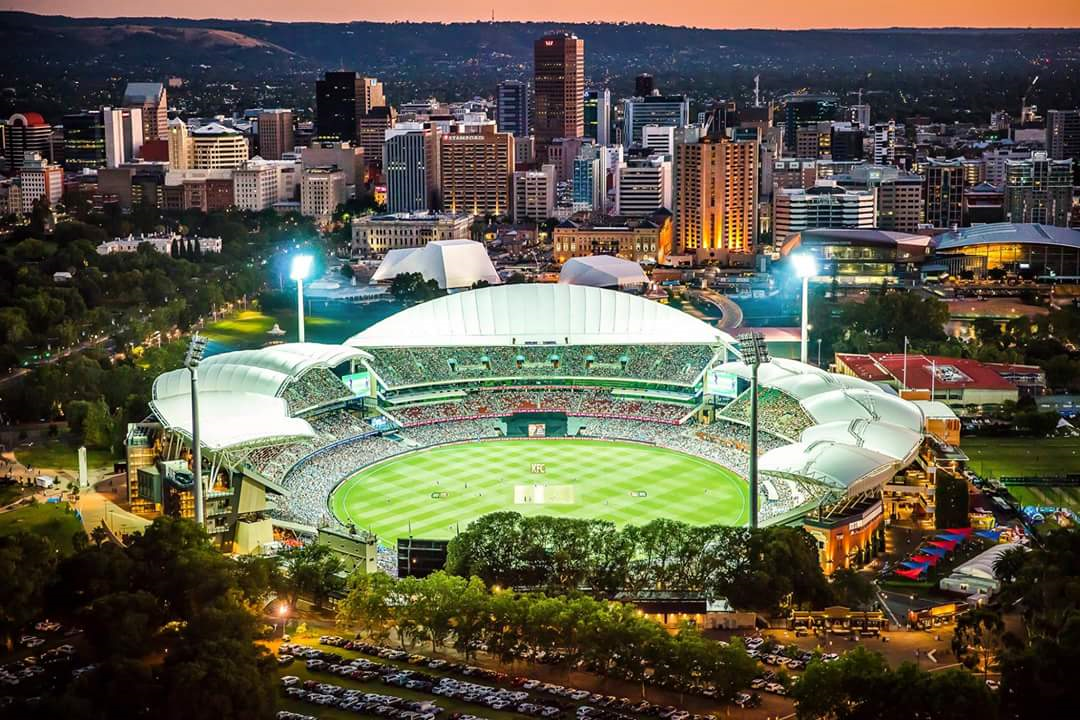 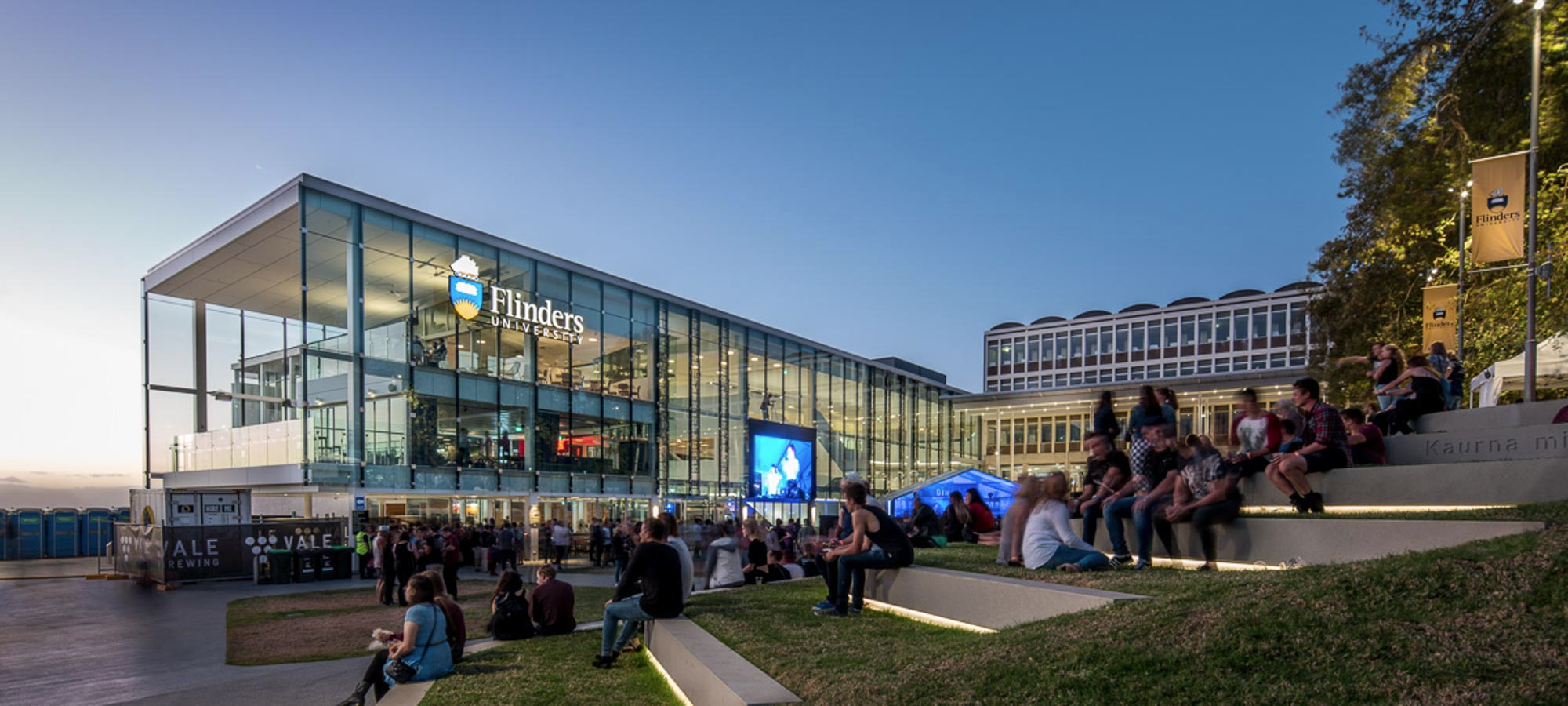 This Presentation


Conceptualising play with purpose

The Game Sense approach for tactical and technical skill learning

Teaching sport with “the brain in mind
Explicit teaching

Implications for PE teaching and sport coachin

Practical: Touch Football
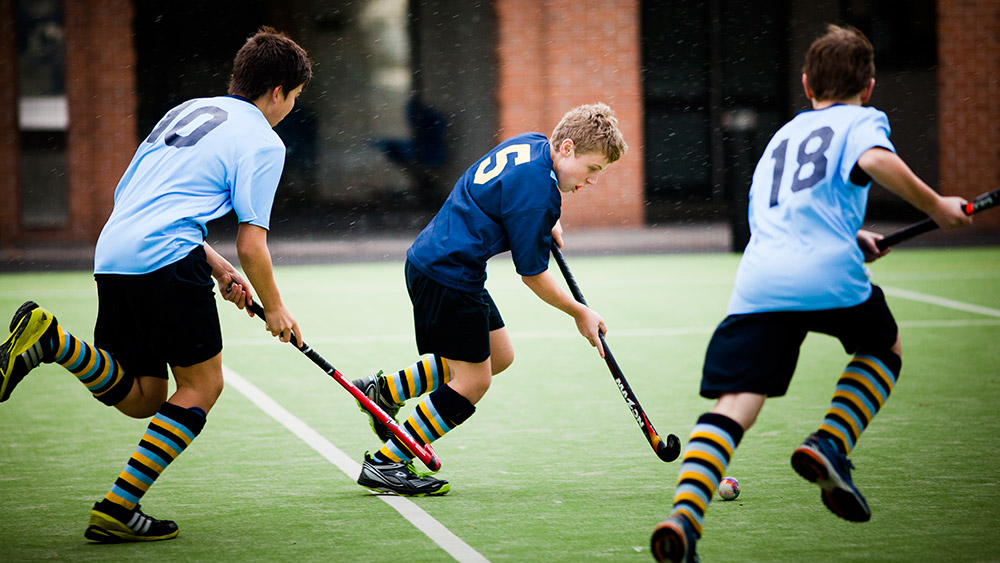 Idea 1. Play with Purpose
To take part in…
To Perform
To Compete
To Participate
The reason for which something is done or created 
What one intends to do or achieve

Deliberate Design
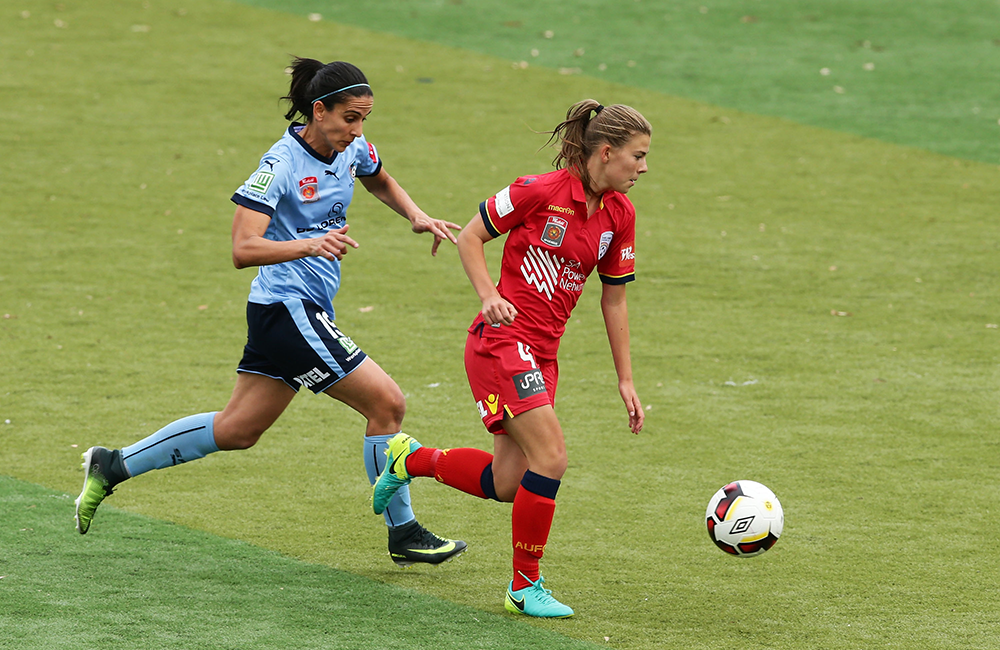 Idea 2.

Physical education and sport are spaces where cognitive behaviour is observed by the physical performance
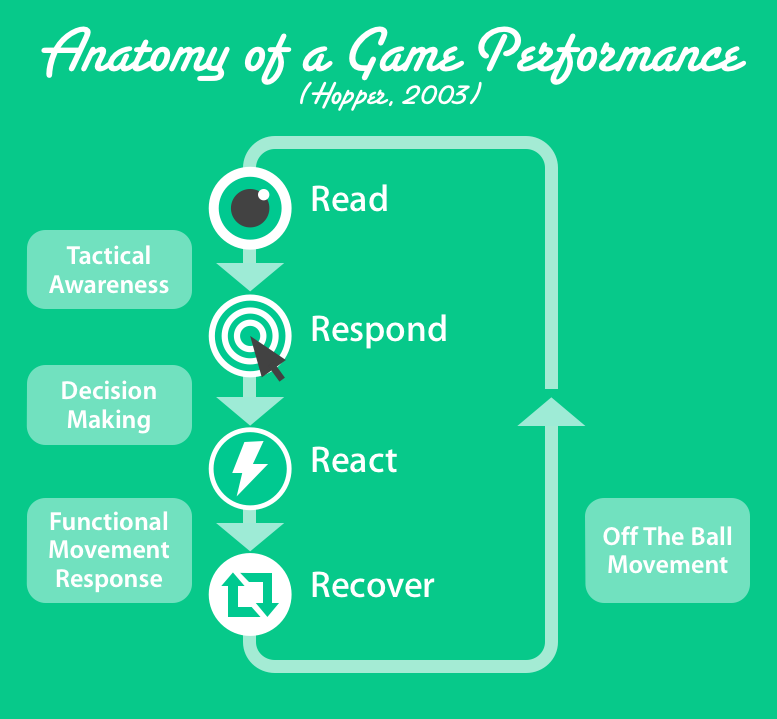 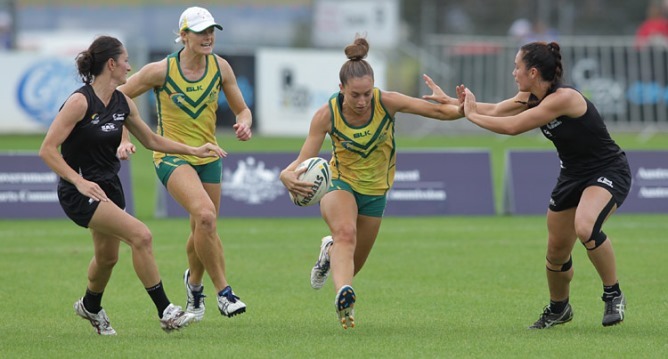 Idea 3.
Young people want to:
Have fun
Touch the ball
Score goals
*Playing games for training works with young peoples motivation to play

Youth and adults we say
“Practice how you want to play”
So
*Play for practice
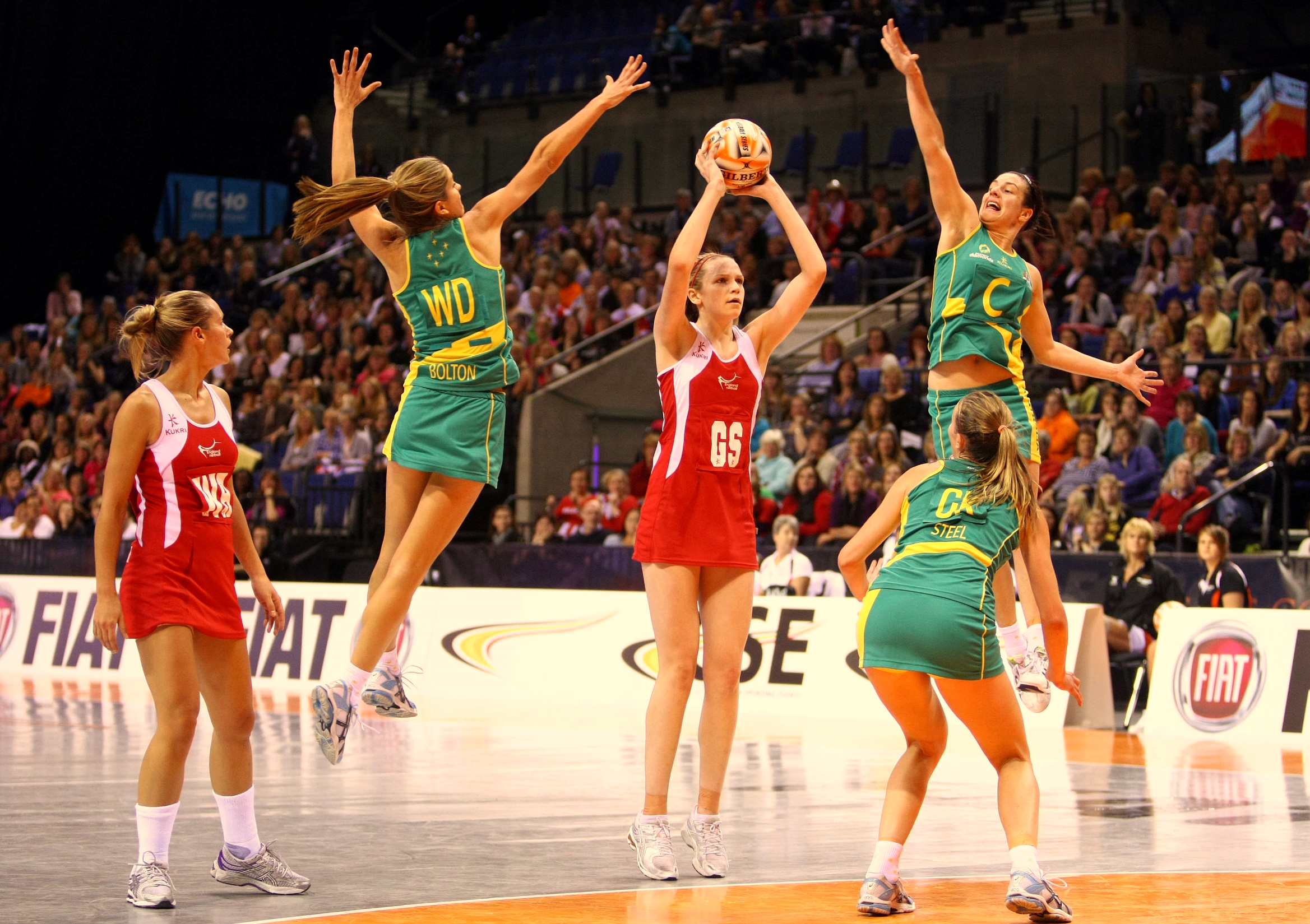 Game Sense Approach(Australian Sports Commission, 1996)
Game Based – NOT game only
The “realistic context” of a game or a game-form “becomes the focus and starting point of practical sessions” (Australian Sports Commission, 1996, p. 1) 
The Game Sense approach is therefore described as a “game-based” model 

Scaffolding and Shaping Learning
Focus play by game design
Shape play (player thinking) by questions
Develop thinking players (action-perception) by representative task design
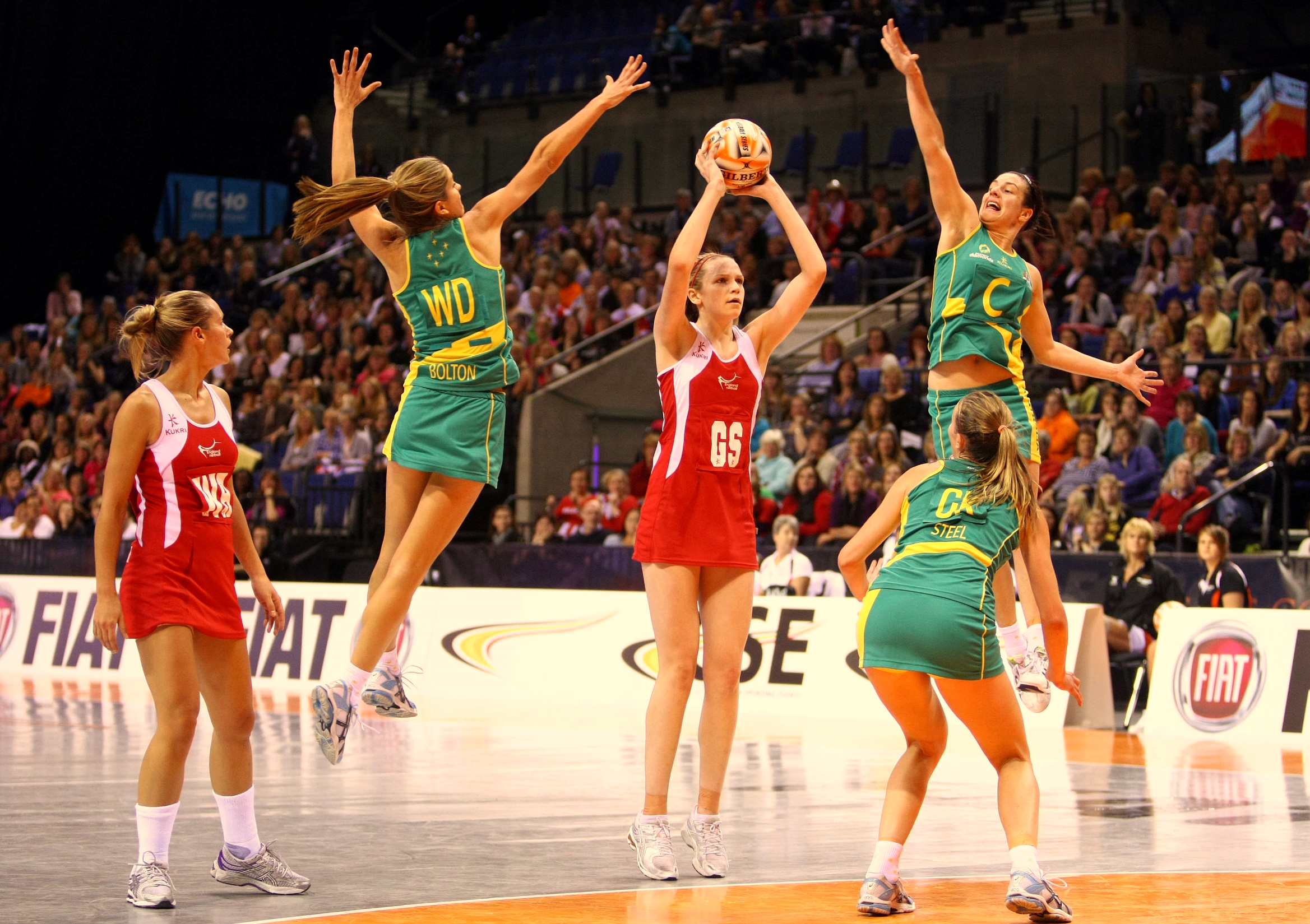 Idea 4.

Developing thinking players

*Representative practice contexts to develop action specific perception ability and information-action coupling for decision-making acuity and efficacy
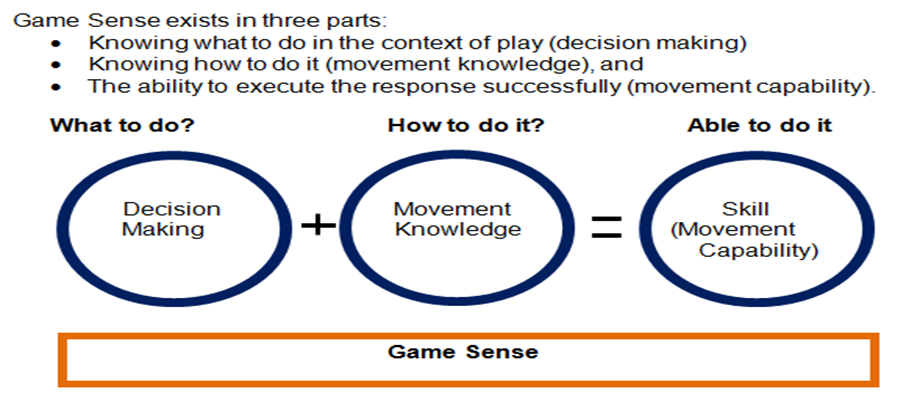 The Game Sense equation
 (Pill, 2013, p. 7)
Idea 5.

Skill is technique applied to solve the problem of the moment in play

It has complimentary technical and tactical components


*Develop biomechanical sound adaptive techniques
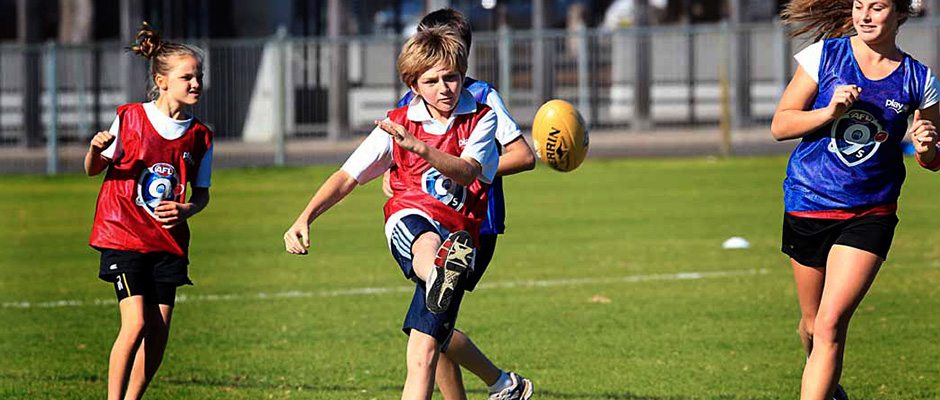 What does it look like?
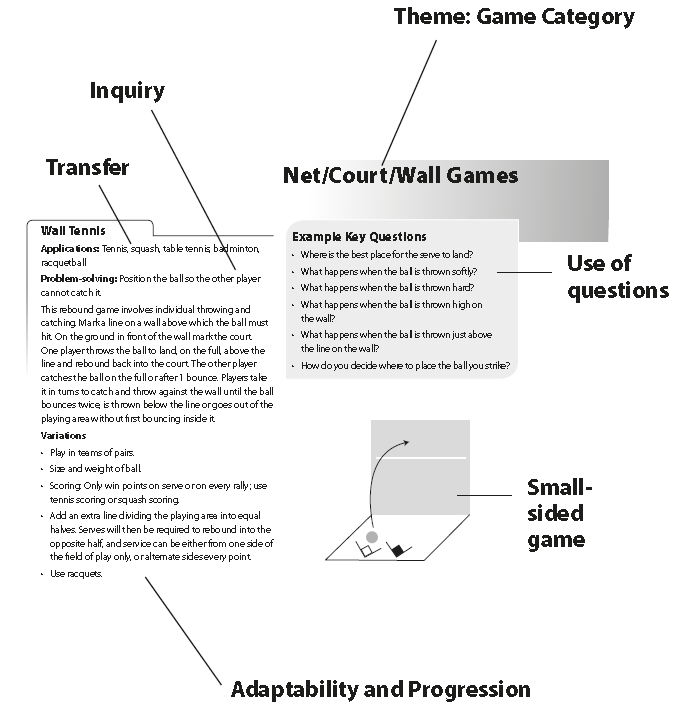 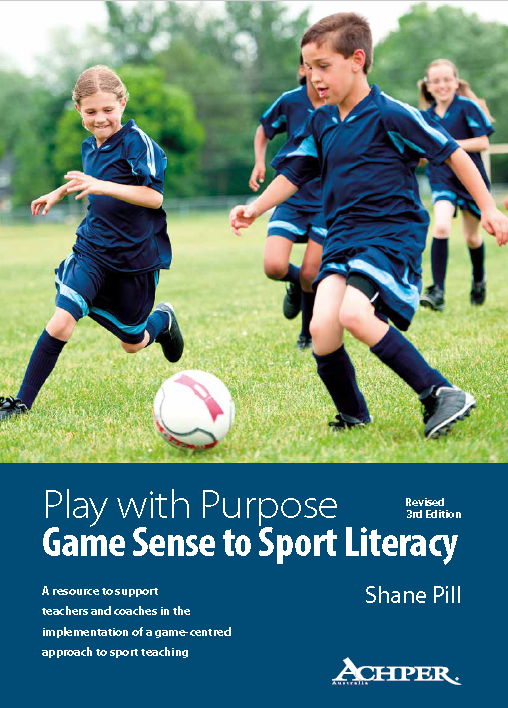 What does it look like?
Practice Plan

Traditional Planning							Contemporary 1		Contemporary 2 																		 (Children & Youth)	(Adult)
Warm-up								Game			Closed to Open Drills
Drills leading to game			Practice		Match Simulations
Warm-down						Game			“Craft” practice
Begins with content									Begins with Concepts
													eg. Tactical Concept: Maintain Possession
													eg. Strategy: On-the-ball #Passing on 45s
													      Strategy: Off-the-ball # Passing triads
Closed to Open Drill
A good warm-up drill!
Perhaps an isolation and regression activity to emphasise a point
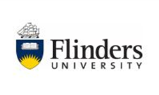 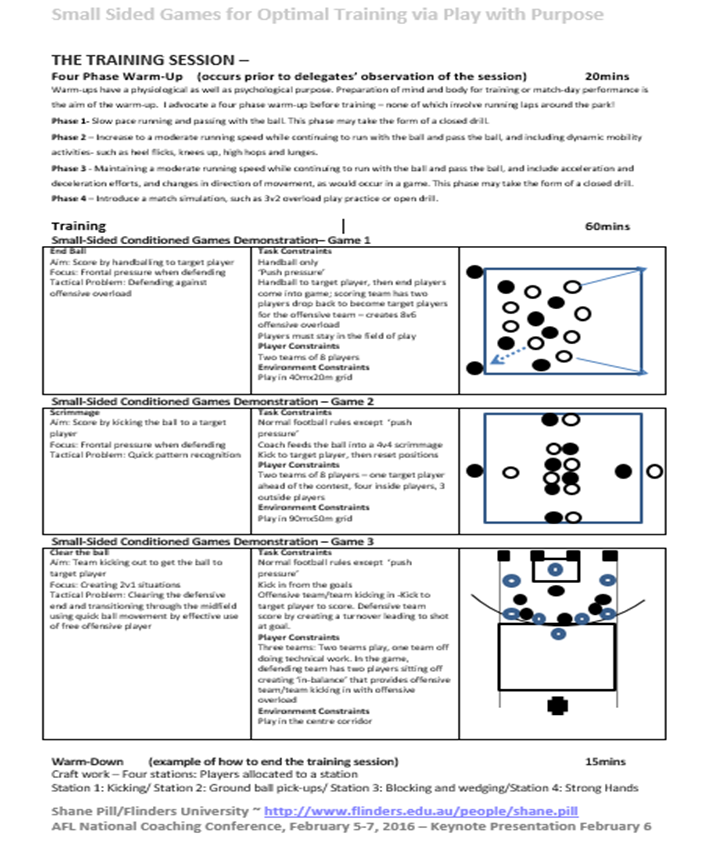 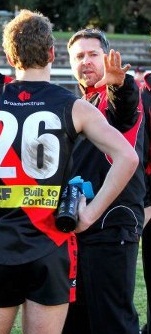 In PE
Game
Practice
Reflect
Game
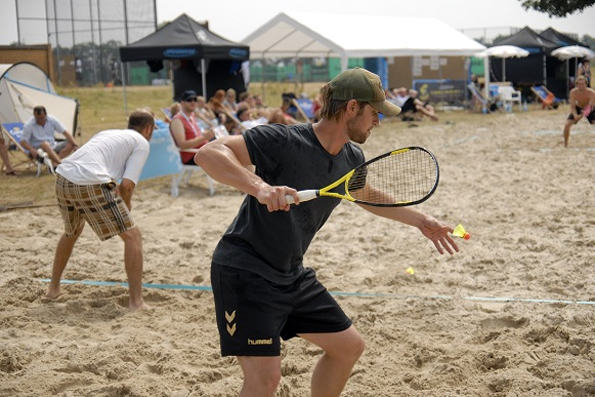 Some Implications for PE and Sport
1. Clear Learning Intention

2. Explicit teaching - strongly guided teaching has a greater learning effect than weakly guided ‘implicit’ teaching 
Guidance “specifically designed to support the cognitive processing necessary for learning” is advantageous (Kirschner, Sweller & Clark, 2006, p.76)

3. Scaffold
					Physical
Cognitive									Social
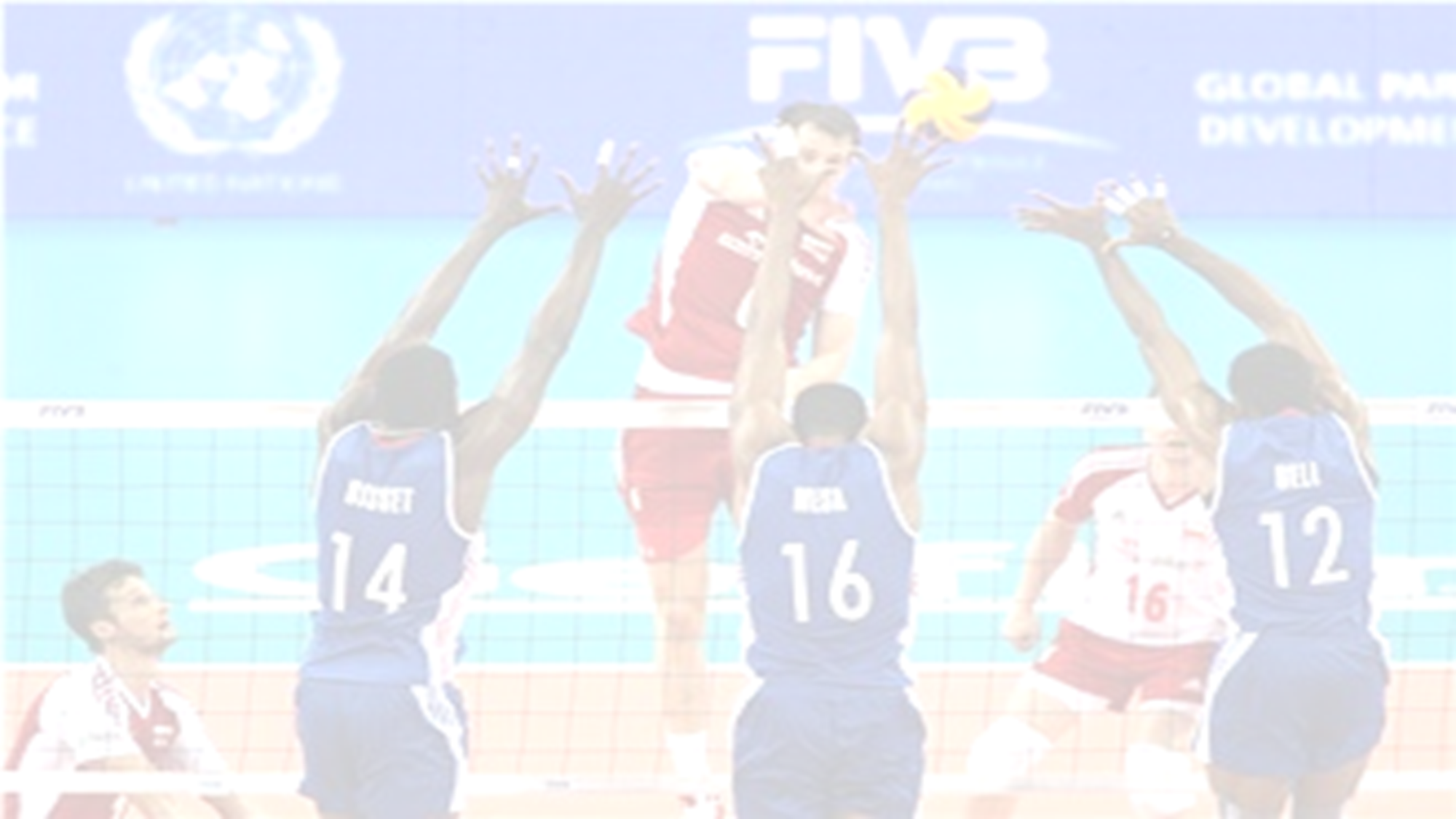 Shape the Environment
More Time & Space
More Congestion
CHANGE AREA SHAPE
LARGER PLAY AREA
More Speed
Less Time & Space
Different Movement Patterns
More Free Space
Different Movement Patterns
More Contests
More Long Passing
CHANGE THE GOALS
More Short passing
SMALLER PLAY AREA
More Run & Carry
More Tackles & Blocks
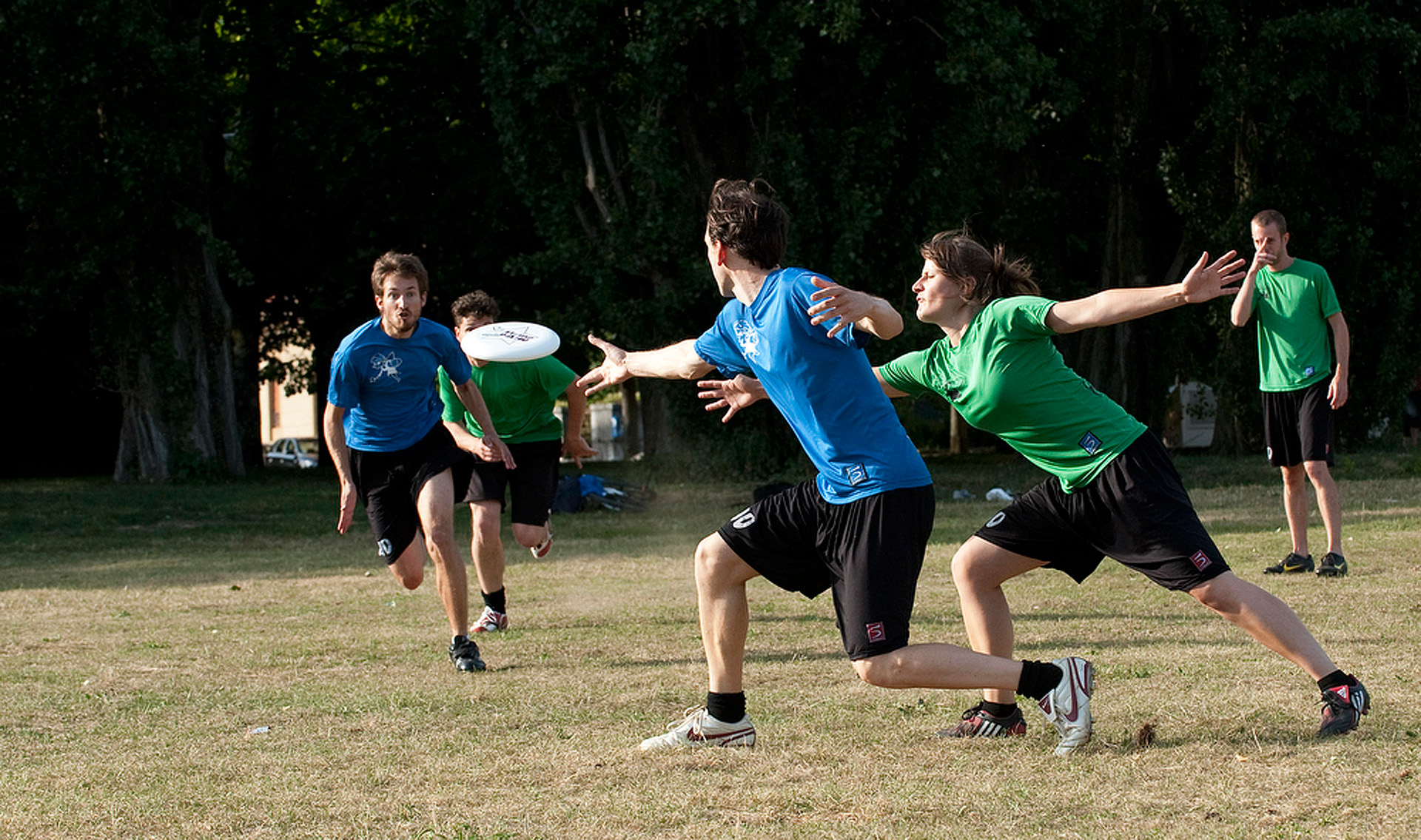 Focus the Players: Task Constraints
Score a particular way
Score from a part of the ground
Team ball movement- Fast play
-Slow play
Vary scoring options
TASK
Team shape
- Bubbles
Umbrella
Formations
Starting points
Phase of Play
Channel opponents ball movement
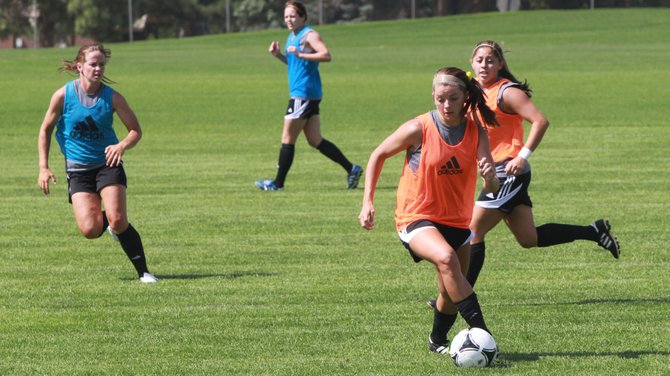 Shape and Focus Thinking – 
Ask Questions?
Idea 6.
Play with Purpose: Game Sense as a Developmental Continuum
Fundamental Movement Skills
Fundamental 
Sport Skills
Refining Sport 
Specific Skills
Developing Attack and Defence Structures
Developing a Game Plan
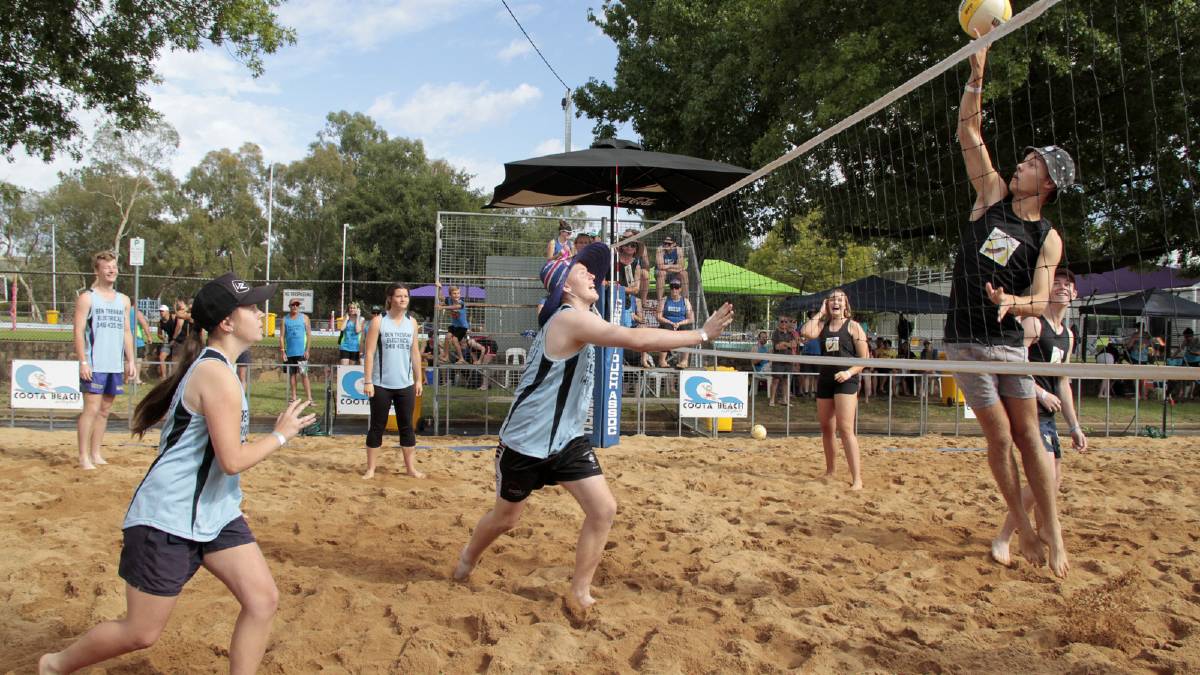 In Summary…
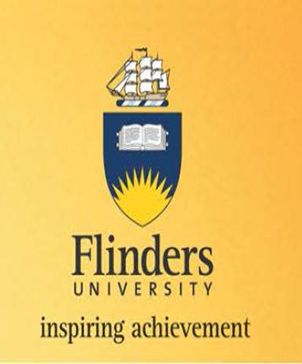 The Game Sense Approach as Explicit Teaching And Deliberate Practice
Shane pill, Flinders University, Adelaide, Australia